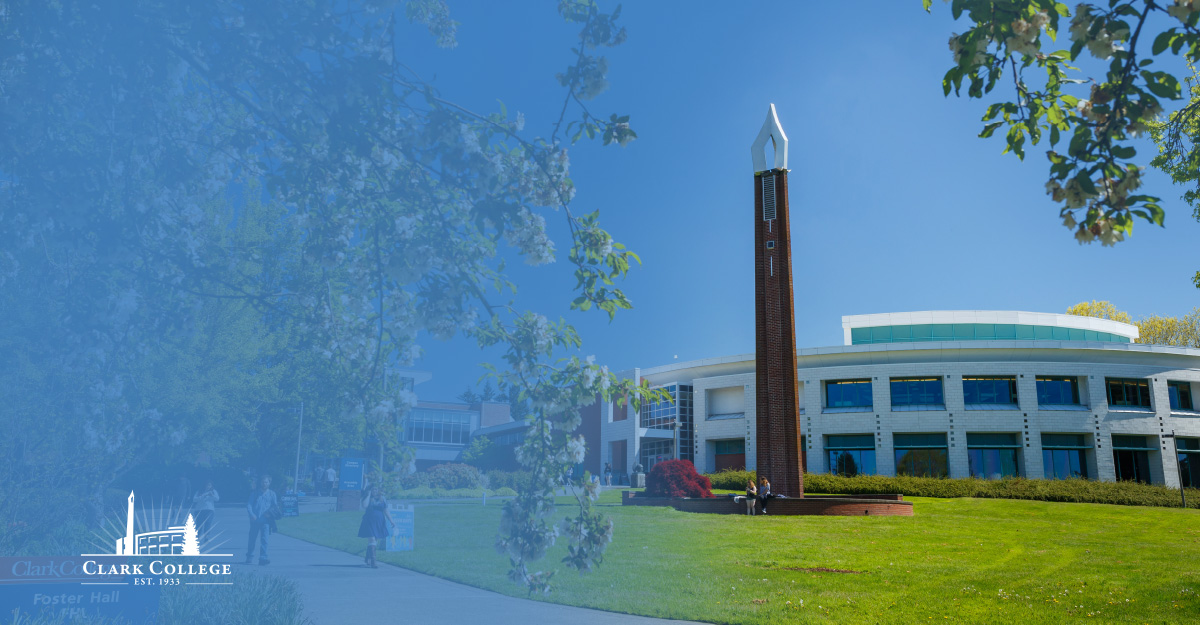 HCM: Manager Self-Service
Human Resources Department
Things that will be covered:
Approvals Tile
Managing Approvals

My Team Tile
Making Changes to Employees

Team Time Tile
Managing Employee Time

CTC Team Time Tile
Things that will NOT be covered:
Recruiting/Activities – Clark College is not using the PeopleSoft Talent Acquisition Management (TAM) software, therefore, this tile will not be utilized.
 
CTC Delegation – Will not be available when we go live.
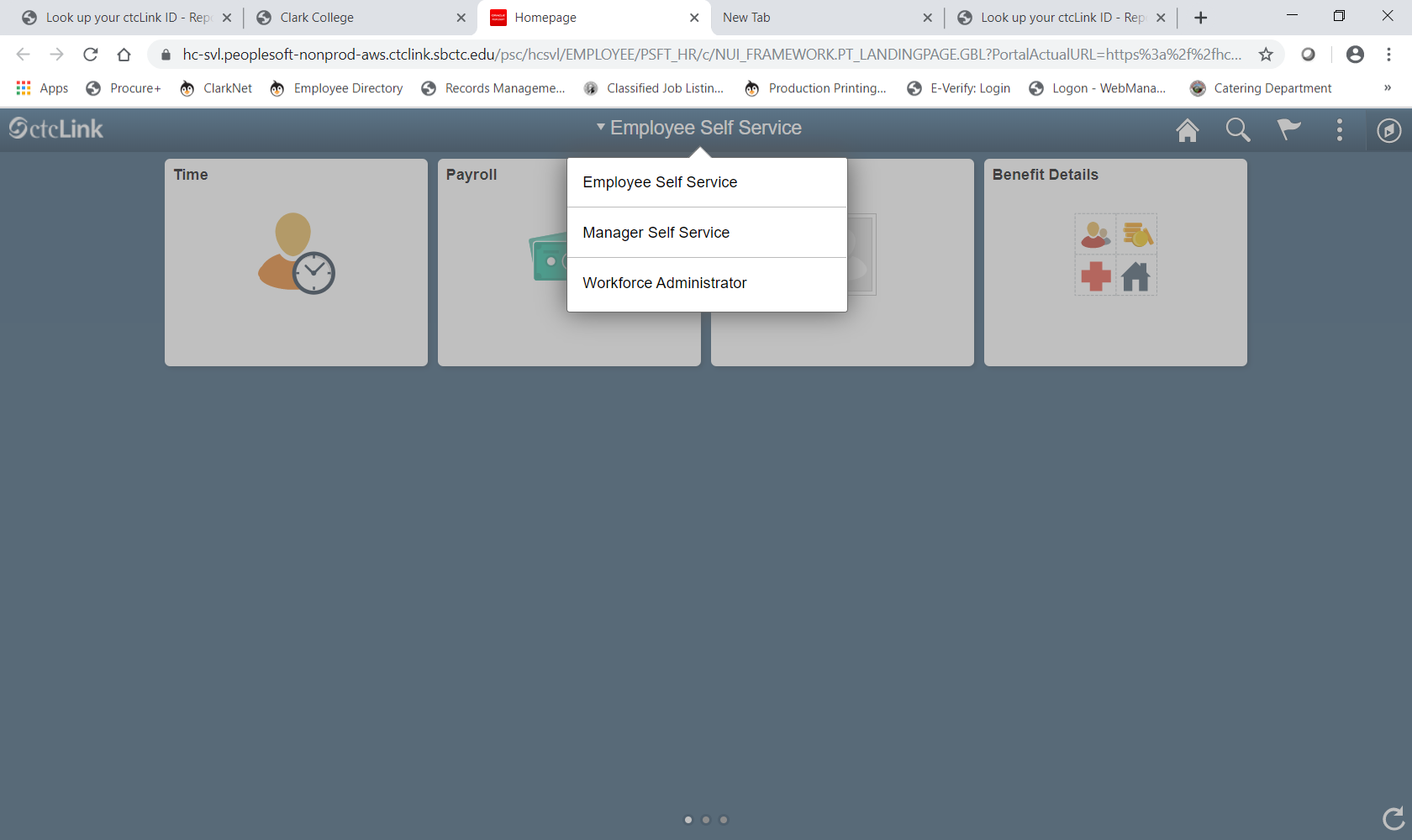 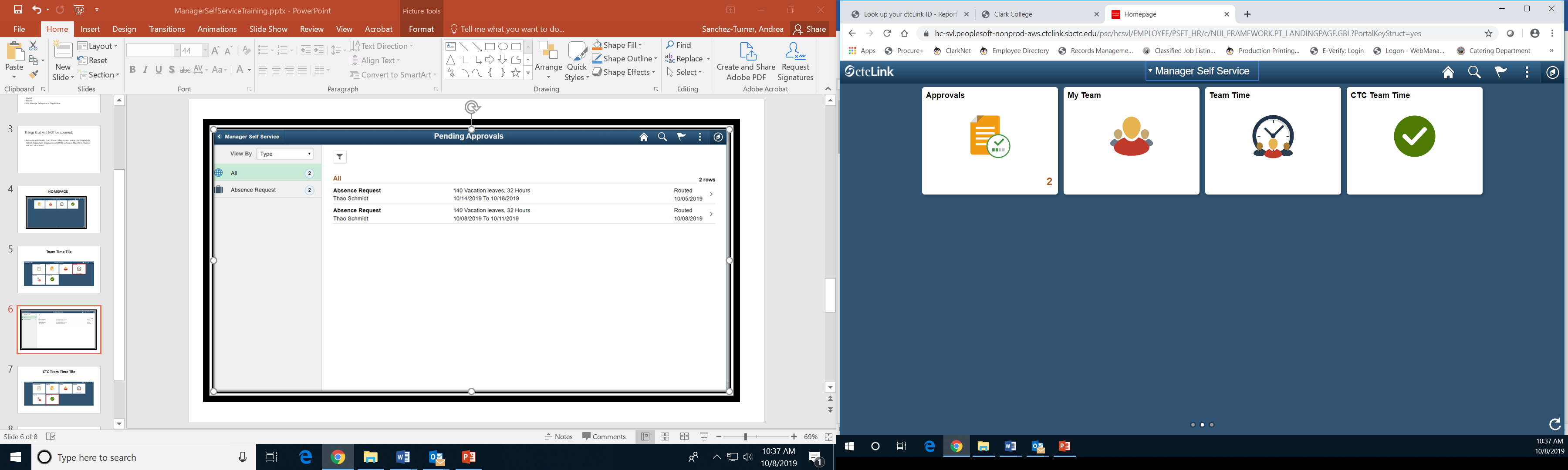 Manager Self-Service Homepage
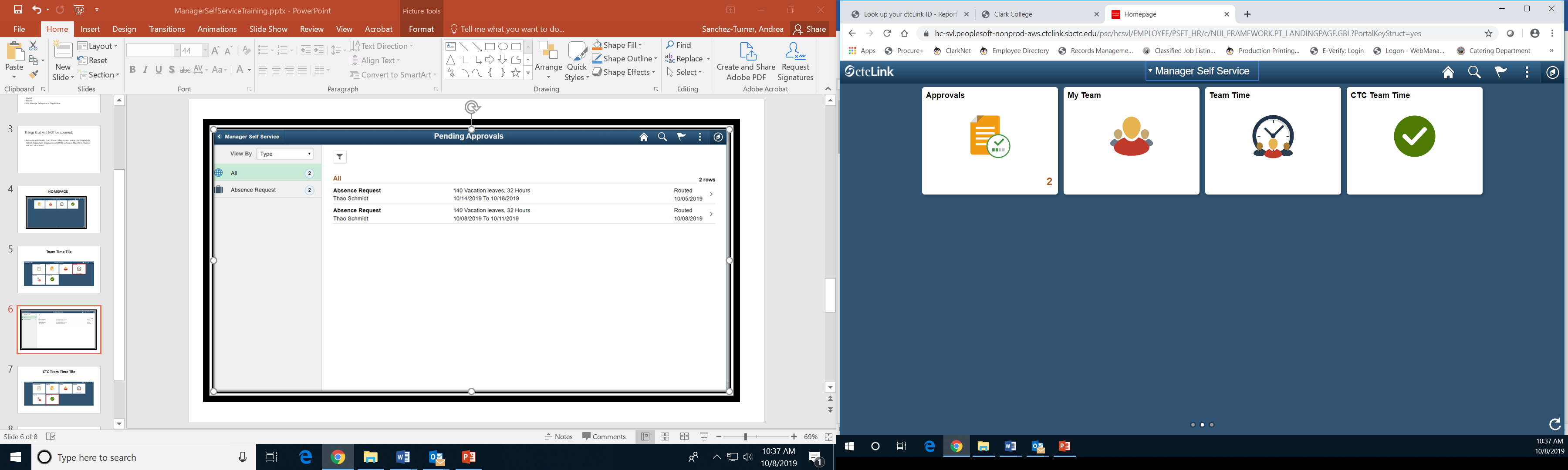 Approvals Tile
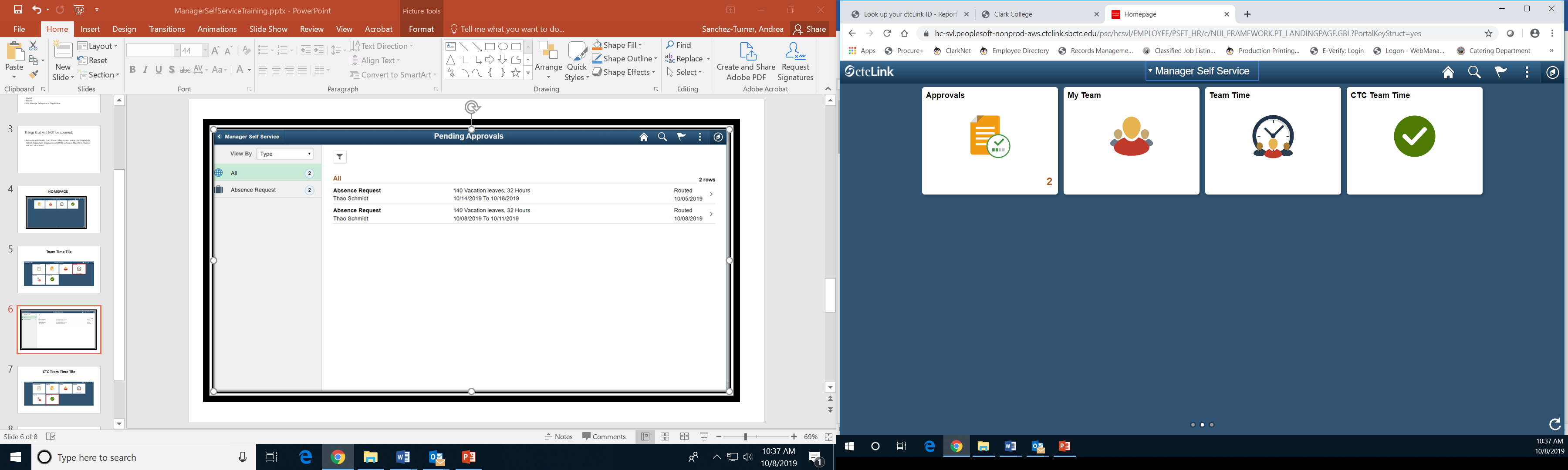 My Team Tile
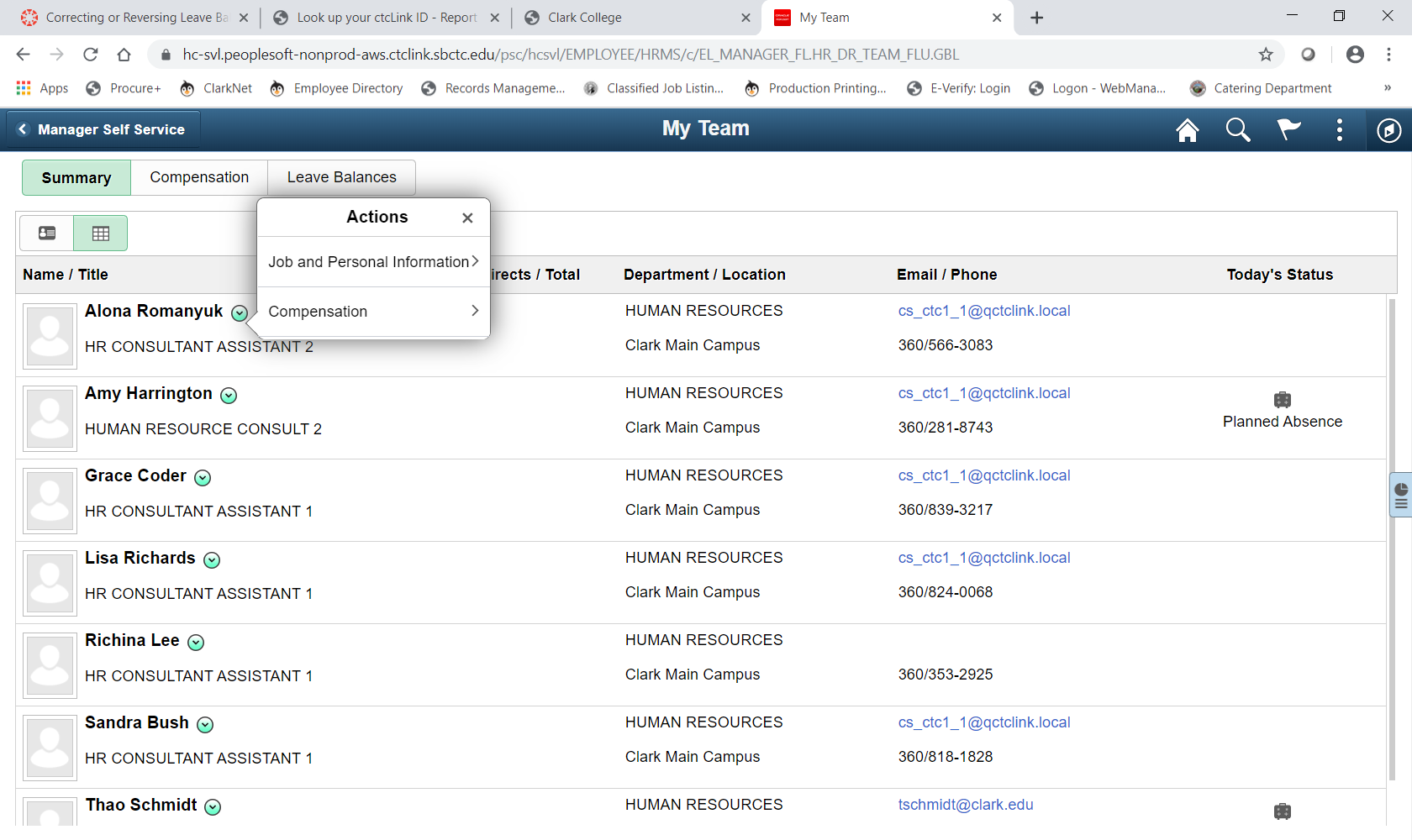 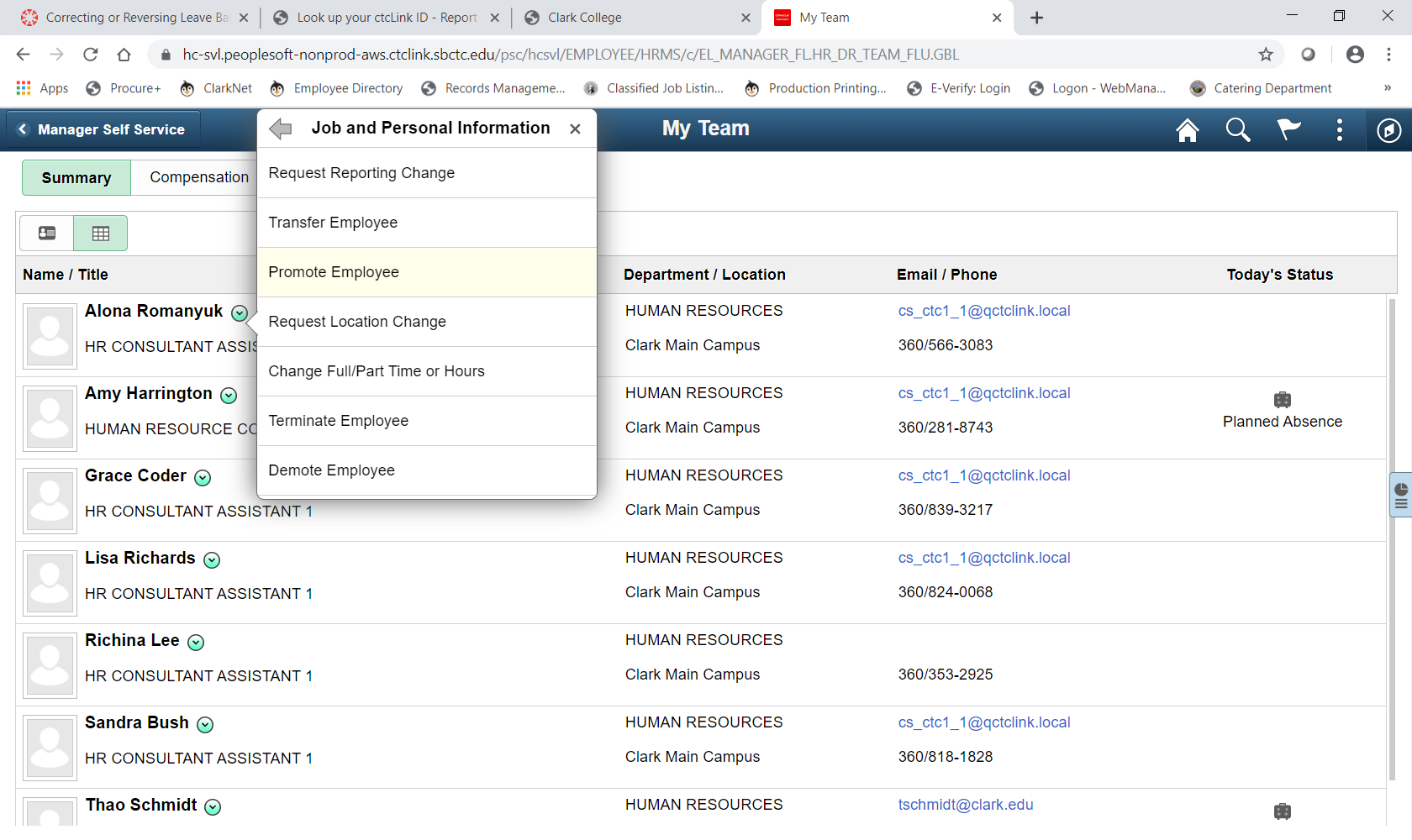 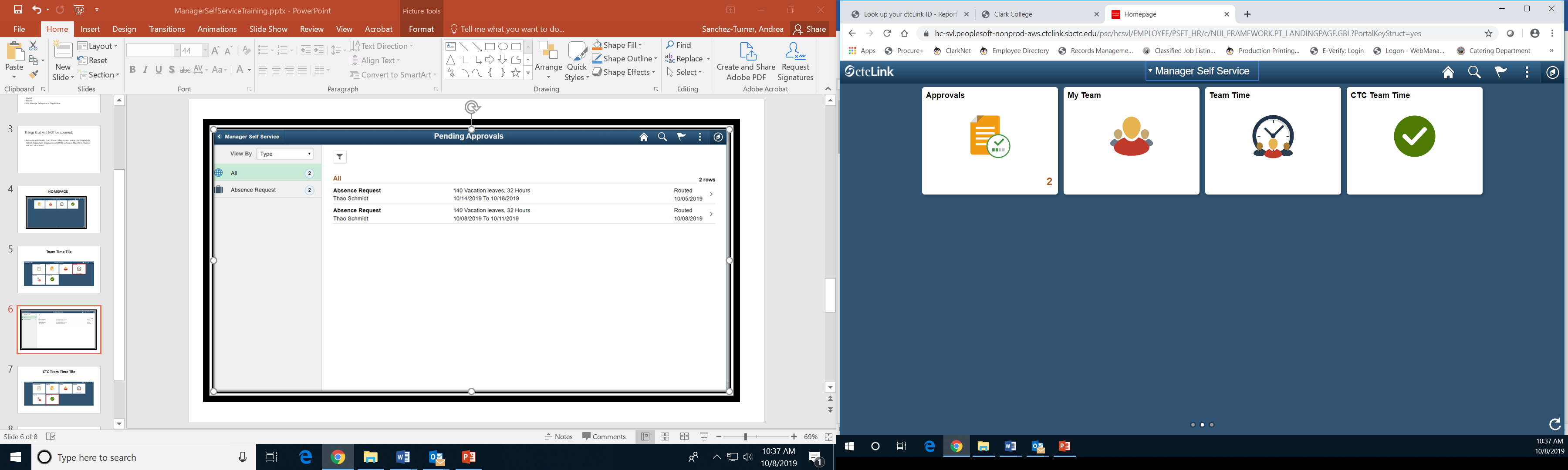 Team Time Tile
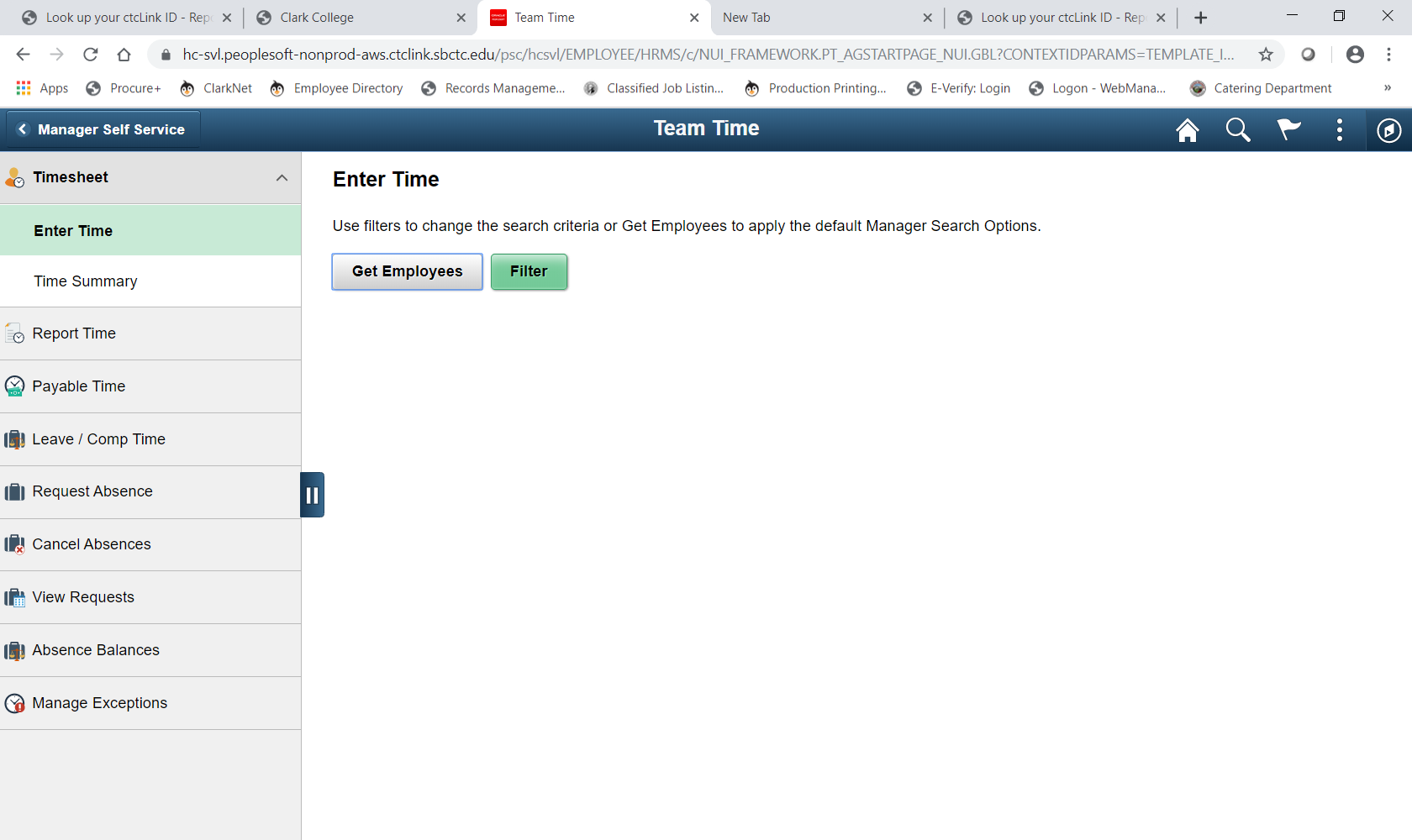 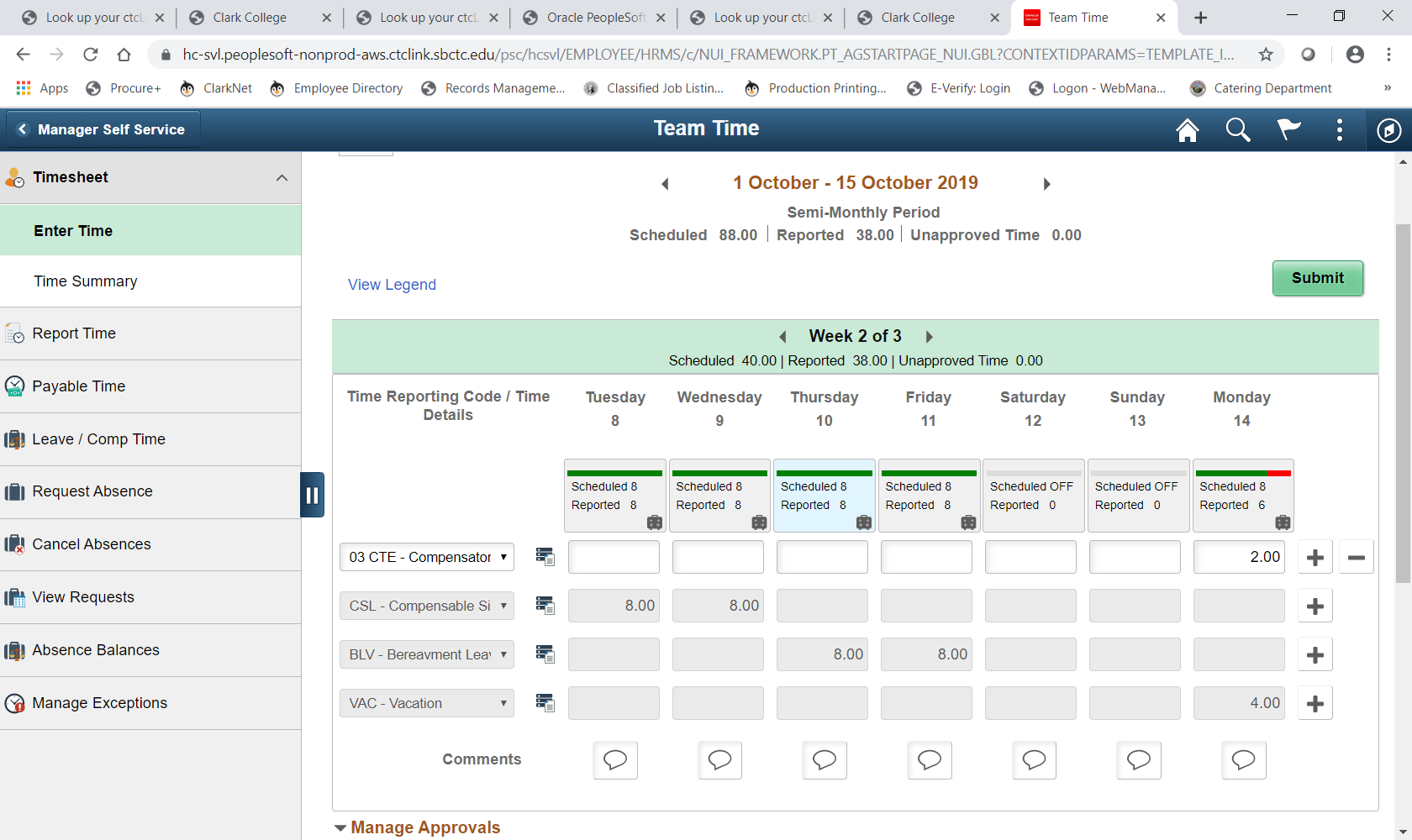 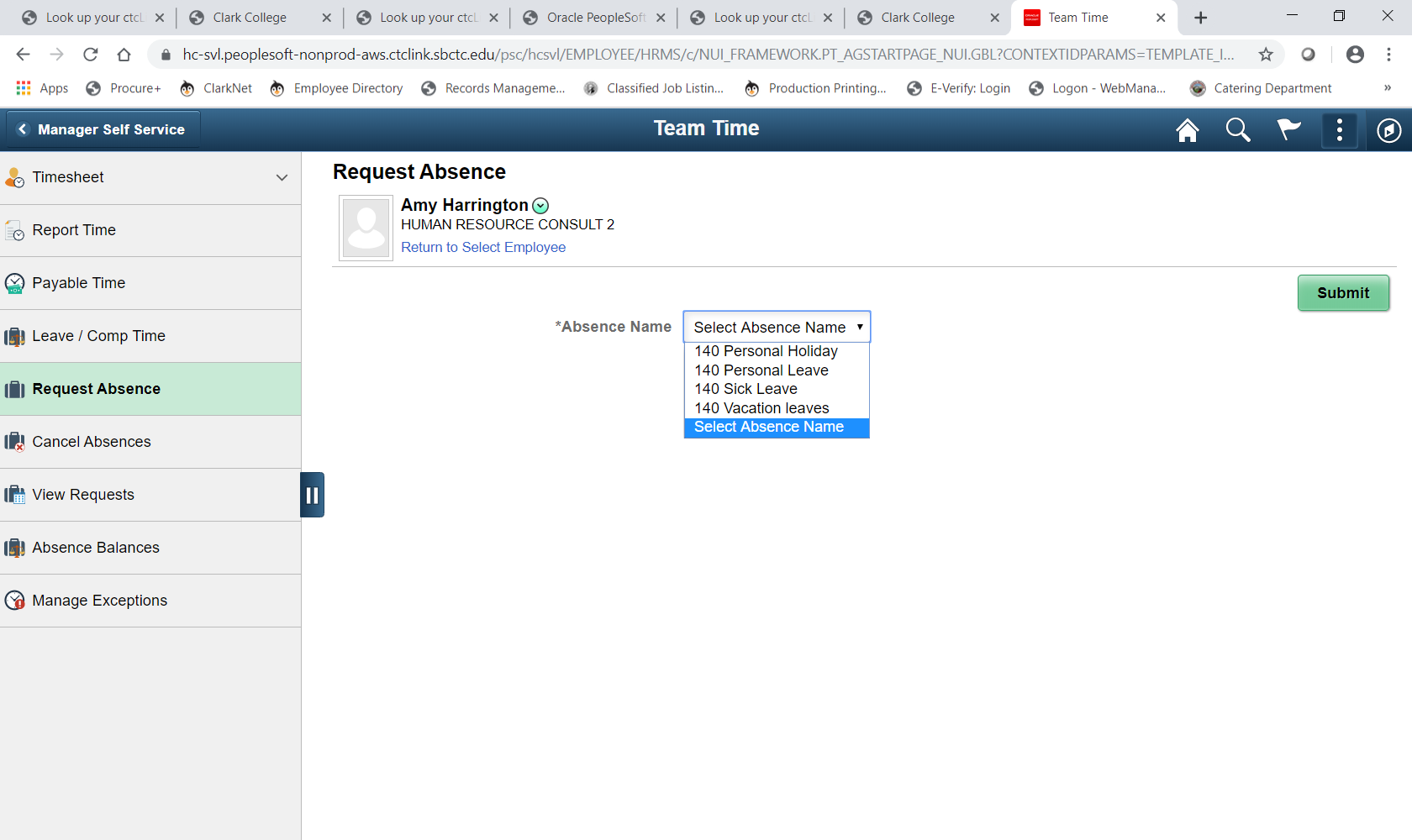 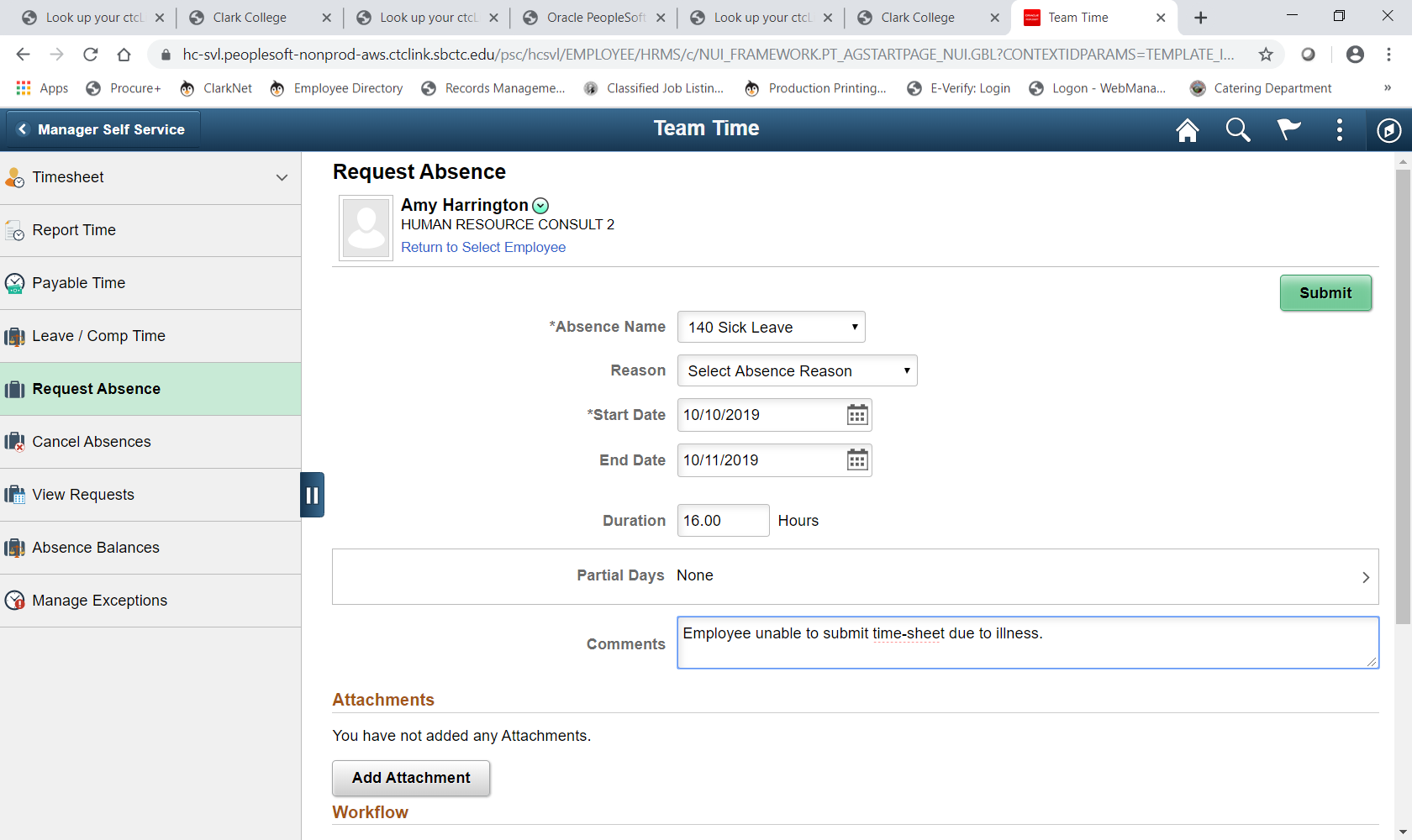 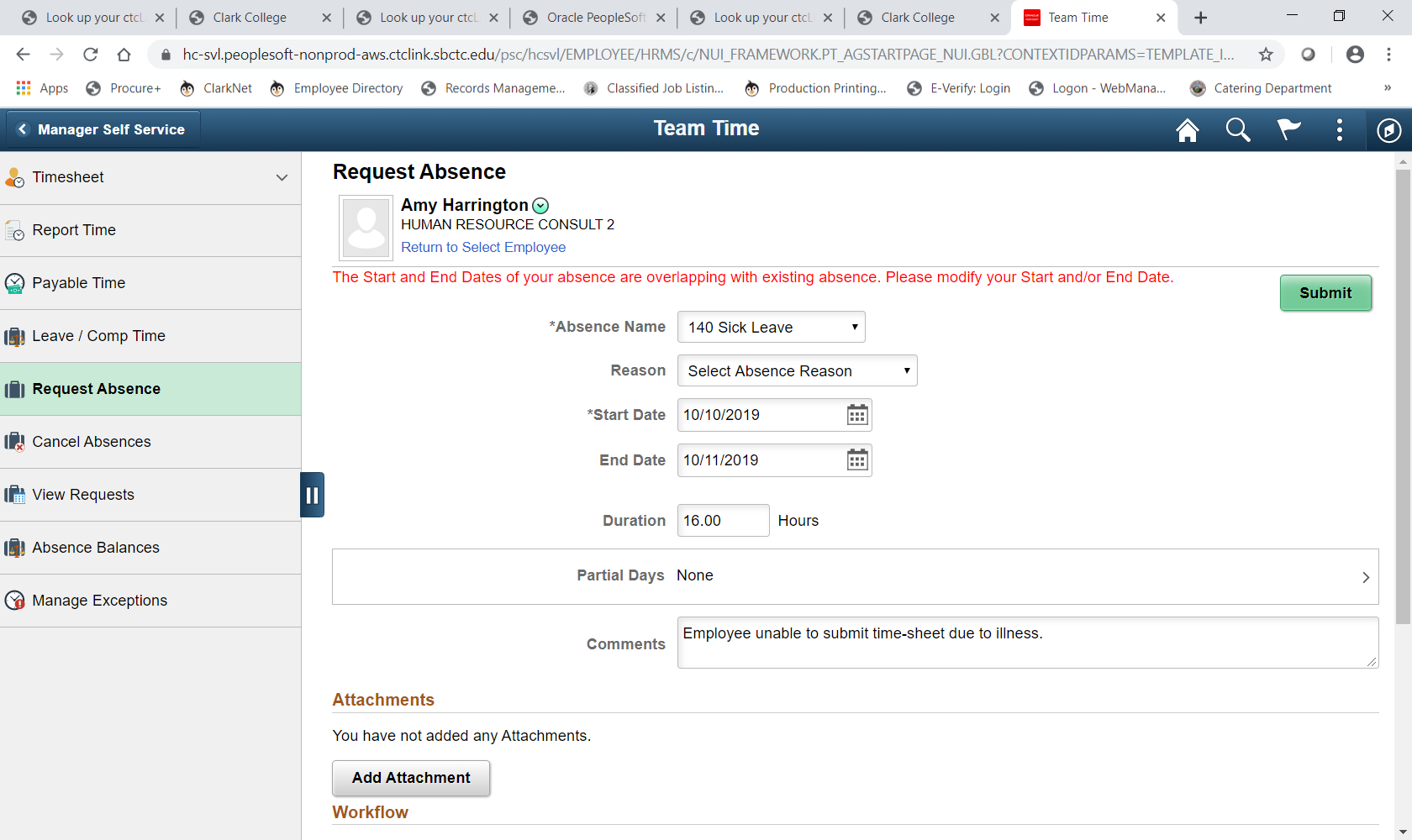 11
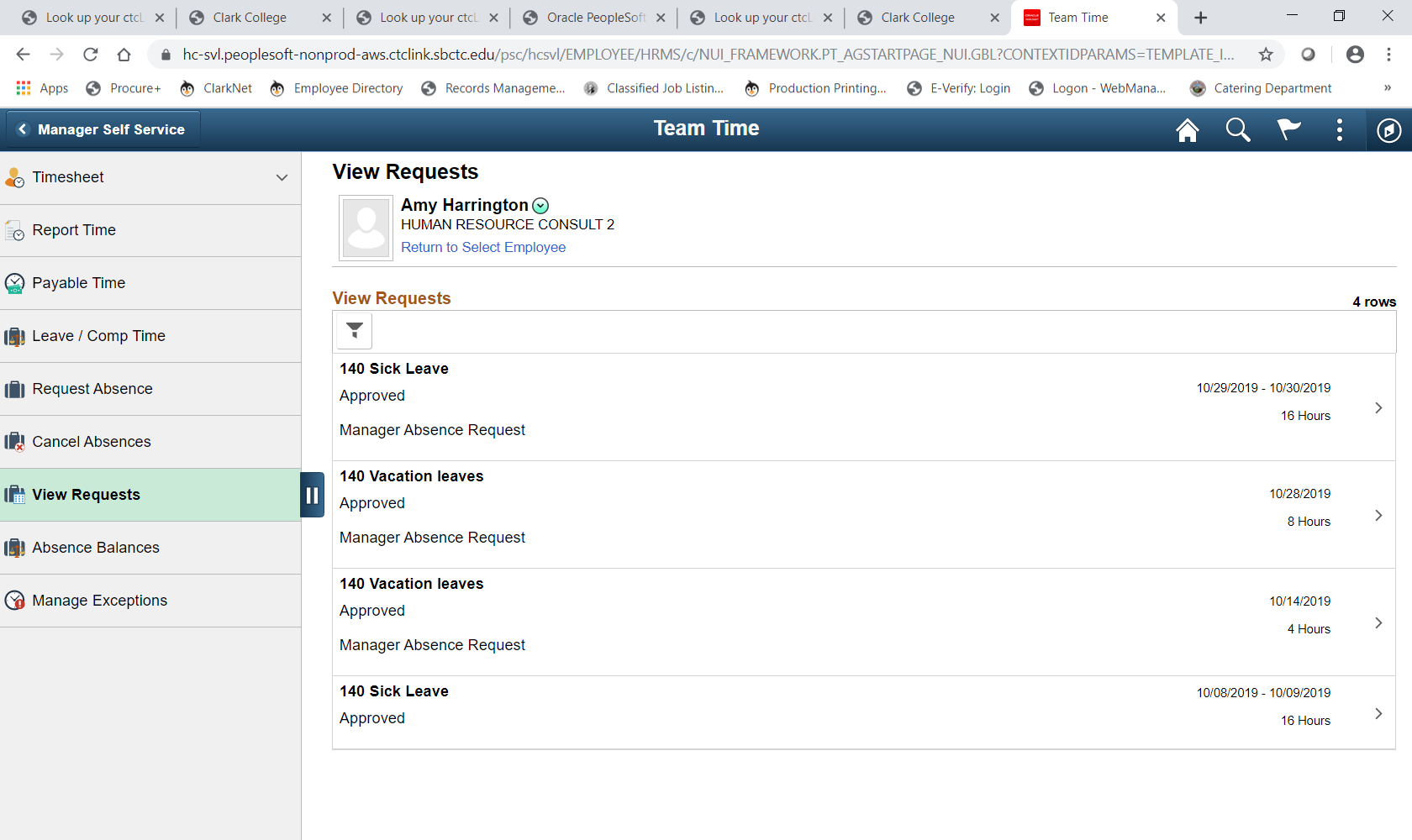 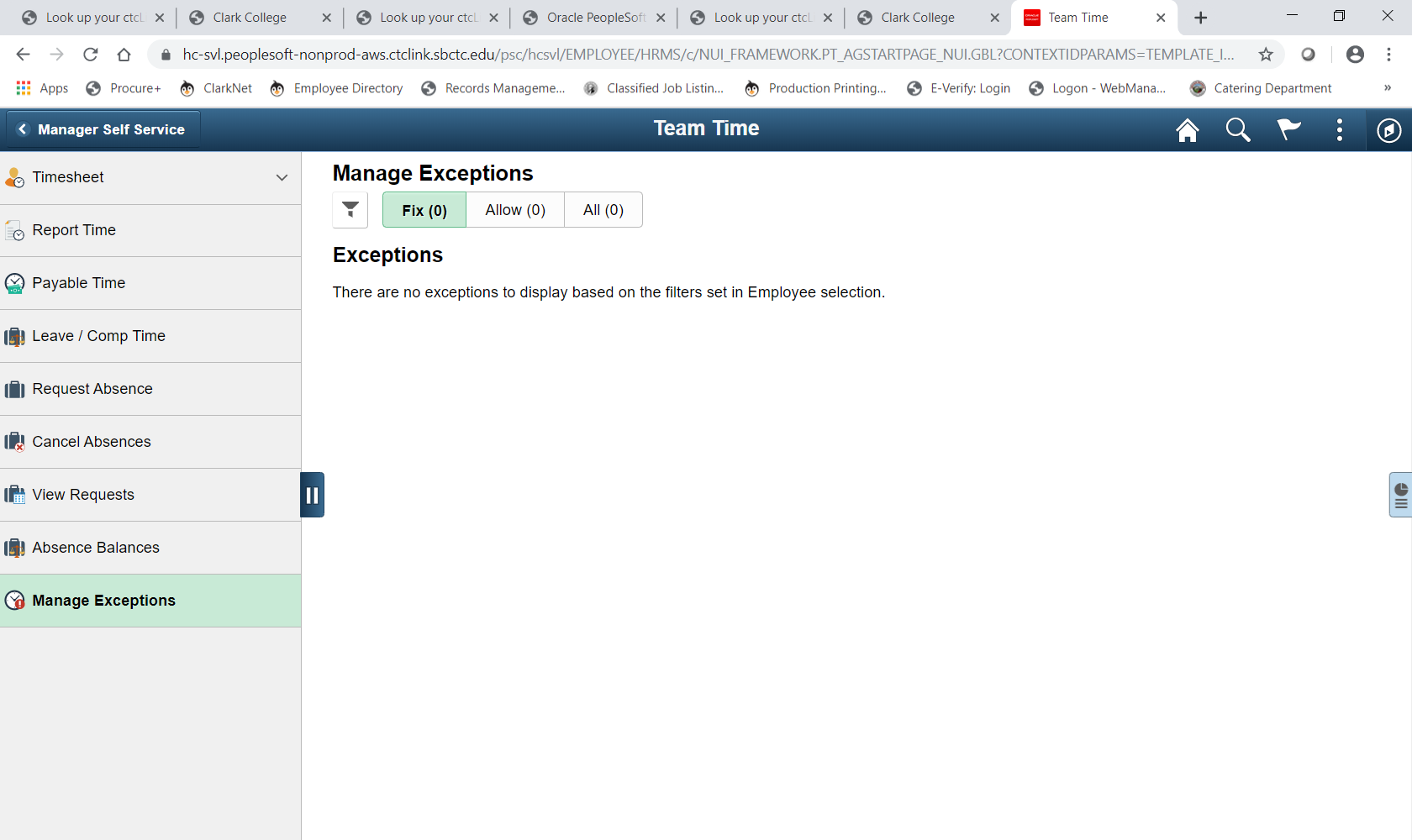 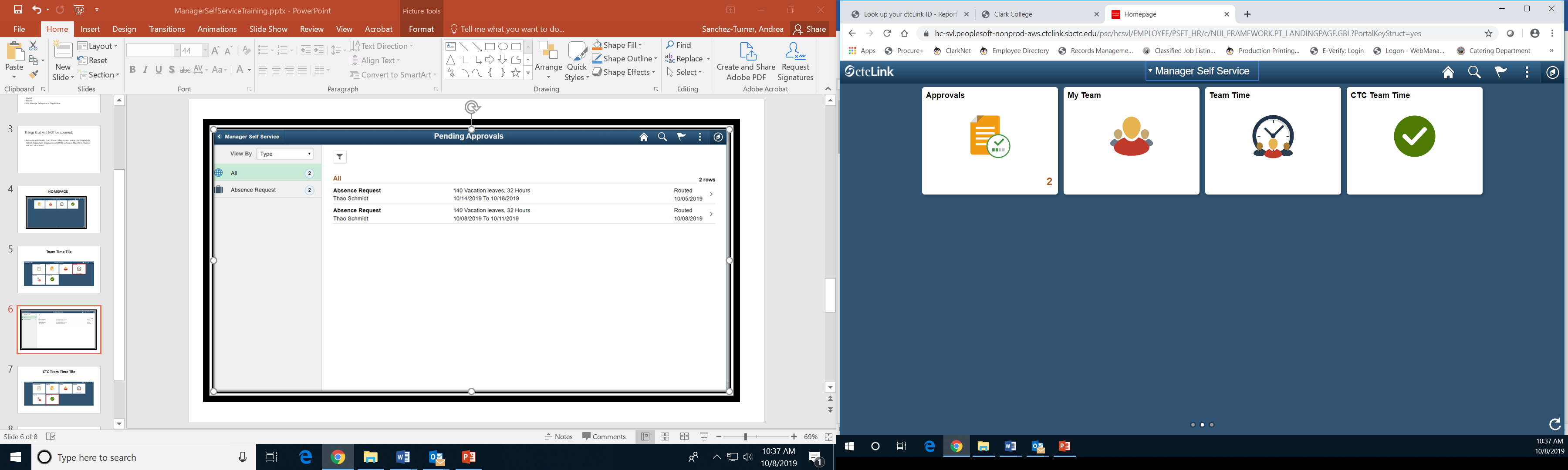 CTC Team Time Tile
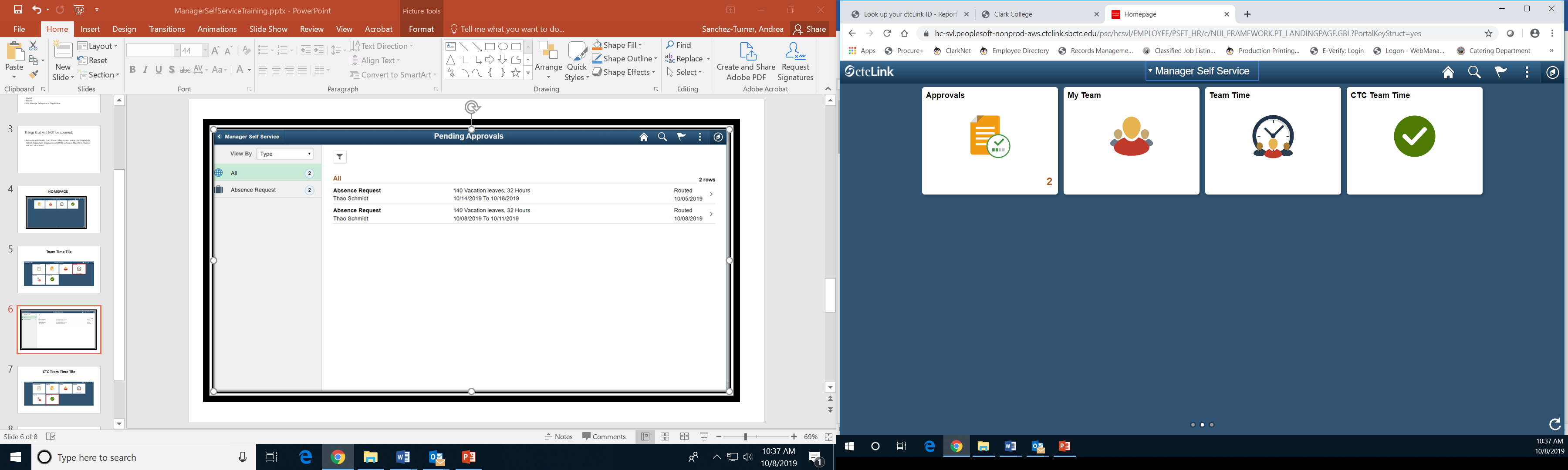 Questions?